Operational Cyber Threat Intelligence:
3 Years of IOC Processing at EMC
Chris Harrington
Cyber Threat Intelligence / Advanced Tools Lead
EMC Critical Incident Response Center

Kathleen Moriarty
Security Area Director, IETF and
Global Lead Security Architect
EMC Corporate CTO Office
Agenda
Lessons learned from 3+ years @ EMC
Efficient and Effective Information Exchanges
Transport Options for Data Exchanges
IETF Update, transforming security
How can I participate in the IETF?
End Users, Developers, Implementers, Vendors, etc.
EMC CIRC
Critical Incident Response Center
Staffed 24x7 
Locations in Massachusetts and Bangalore
25 full time employees split across 5 teams
CIRT
CAT
ATTA
CTI
Security Sciences
Incident Response @ EMC
50,000 Employees
20,000+ contractors
500+ locations in over 80 countries
8 Internet gateways
250,000+ endpoints

Never a shortage of “interesting” things 
Flashback to March, 2011
RSA had a security issue 
You may have heard about it 

CIRC was fewer than 10 people, not 24x7
Post- breach analysis indicated that “Threat Intelligence would have played a major role in detecting this activity.”
So what did we do?
Built a full time CyberThreat Intelligence group
2.5 FTE’s
Bought multiple intelligence feeds
Joined multiple threat sharing groups
Custom developed a Threat Intel portal / DB
Developed own in house OSINT gathering
Threat Intel: 0 to 100
So what happened???
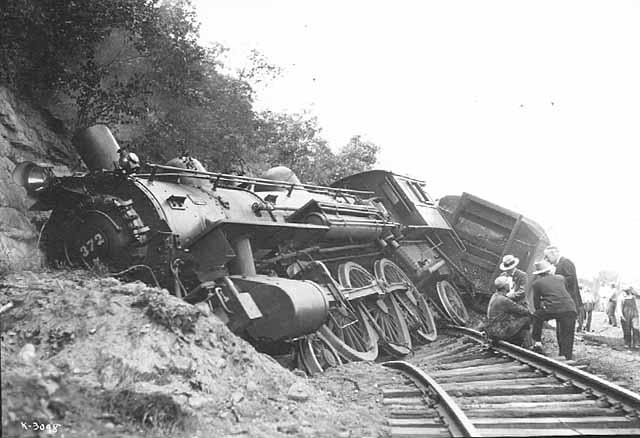 Observed Threat Intel Issues
Some Threat Intel vendors don’t understand the difference, Intelligence vs. Information.

Here is a “bad” IP with no context as to why it’s bad
Needs to be actionable to be Intelligence

Result: Resources wasted on false positives
Result: Resources wasted researching
Observed Threat Intel Issues
Lack of widely adopted standard for sharing Threat Intelligence or IoCs

STIX, IODEF, OpenIOC all have Limited vendor adoption

Result: Resources wasted on logging into various portals, maliling lists, feeds, etc.

Result: Human errors when transferring data
Observed Threat Intel Issues
Limited platforms / applications for Threat Intel
Sharing, reviewing / approving, integration, “retiring”

Have you every retired an IoC?
How big are your block lists?

Result: IoC lifecycle management very difficult. 
Result: Increased impact on security controls
Observed Threat Intel Issues
Quality of product from vendors varies
Some do a good job of vetting indicators
However we still see 8.8.8.8 listed as bad

Result: Impact to operations 
I blocked Salesforce.com for 30 minutes  

Result: Custom tools to vett intelligence / IoCs
Observed Threat Intel Issues
Justifying the expense to management
Lack of obvious “wins”

Early failures due to poor 3rd party intelligence
Still not finding “all the bad stuff”

A lot of custom development
What did we do?
Reviewed Threat Intel sources
Removed those that fail to provide context
Taking a hard look at those who don’t provide structured IoC delivery, regardless of context
Understand each vendors focus areas.
Do you need Cybercrime Intel or just APT?

Migrated from custom Portal to CRiTS
Still requires substantial code changes to support EMC workflow
Developing capability to integrate with multiple sharing standards
What is next?  Efficiency
Tracking incident false positive rate based on Threat Intelligence source
Assign confidence values to sources
Feedback to source vendor

Correlating alerts across multiple data sources to add contextual elements to Incident record
When alert from DNS fires check proxy / firewall logs for contextual data and add to Incident
What is next?  Harvesting IoCs
Malware Intelligence Program
Leverages Yara, VirusTotal, Cuckoo, Internal DB
Search for new samples of specific Threat Actor tools each night and programmatically extract IoCs

Passive DNS
Internally generated and commercial
Used to pivot on known IoCs to find more
Lessons Learned
Threat Intel quality varies widely
Get some samples before signing the contract
Ask your peers
Threat Intel requires manual data entry
Amount is proportional to # of sources
This is improving, more support for standards

Threat Intel will likely require custom coding
Portal/DB, workflow integration, federation/sharing
Lessons Learned
Organizational Maturity required
Threat Intel isn’t the silver bullet
Need to manage expectations
Expensive
Both in $$$ and human capital
Requires constant care and feeding
New vendor offerings, quality of data
Doesn’t always produce tangible results
No hits today. Intel failure or nothing going on?
Efficient & Effective Exchanges
Pervasive Monitoring Call to Action:
What kind of Internet does society want?
Vulnerable to Attacks or
Secure for all users?

Bruce Schneier


My question to you: How will the FIRST community respond?
Who is Sharing Data?  What is Useful?
Hidden from user
Increasing 
Impact Potential!
Hidden & Exposed to User
Use case/user group specific
Evolved by problem owner, may include multiple complimentary schemas or ones specific to the problem.
IODEF/RID
ARF
eCrime
OpenIOC
Malware
STIX
Extensions
Etc.
Use Case Driven AdoptionOne Size Does Not Fit All
Small & Medium Organizations
Law Enforcement
Large Organizations
VERIS
CSV
STIX/TAXII
CIF
Proprietary
OpenIOC
IODEF/ RID
Vendors
Consortiums/ Alliances
Operators
ISACs
Shared threat intelligence must be:
Directed: Intelligence received must be relevant to the organization
Actionable: Intelligence must identify an immediate and active security response that mitigates the risk
Automated: Remediation based on intelligence must NOT impact the user experience
Achieving Interoperability
Rough Consensus and Running Code - Interoperability
Simplicity
“Complexity is the Enemy of Security”
Options often eliminated to achieve interoperability
Re-use
Determine requirements and evaluate appropriate solutions
Use existing protocols where appropriate
Reviews
Find problems that prevent interoperability
Working group experts in specific problem set
Area specific reviews:
Security, Transport, Routing, Application (internationalization, XML, etc.), General
Transport Requirements
Exchange of structured data formats
End-to-end encryption
Access controls
Publish/subscribe
Federation
Integration with existing tools
Interoperability between implementations
Reduce options, ideally do what makes sense to meet requirements
Consider long term support and maintenance of specification or standard and open source implementations
Availability of open source implementations
Transport should not be specific to a data format
Flexible for multiple types of connections
Point-to-point 
Multi-point
Transport Options
Determine Best Fit
[Speaker Notes: RID Implementations:
http://tools.ietf.org/html/draft-moriarty-mile-implementreport-00
http://siis.realmv6.org/implementations/

TAXII Open Source Implementations:
https://github.com/TAXIIProject see also: https://taxii.mitre.org/ 

ROLIE Implementations: None

XMPP Open Source Implementations: 
http://xmpp.org/xmpp-software/servers/]
Open Source Implementations
Transport options
RID Implementations:
http://tools.ietf.org/html/draft-moriarty-mile-implementreport-00 
http://siis.realmv6.org/implementations/ 
TAXII Open Source Implementations:
https://github.com/TAXIIProject 
See also: https://taxii.mitre.org/ 
ROLIE Implementations: None
XMPP Open Source Implementations: 
http://xmpp.org/xmpp-software/servers/ 
*Numerous interoperable open source implementations!
Related IETF Working Groups
IETF’s MILE
MILE Overview
http://trac.tools.ietf.org/wg/mile/trac/ 
Charter:
http://datatracker.ietf.org/wg/mile/charter/
Current list of drafts:
http://datatracker.ietf.org/wg/mile/
RFC5070-bis
IODEF Enumeration Reference Format
IODEF Guidance
RESTful indicator exchange using IODEF/RID
Cyber physical extension
PLASMA for improved security
MILE
Decisions for Transport
Why does RID provide publish/subscribe?
Not a good fit for HTTP protocol, already available in XMPP
Why doesn’t RID have a robust query capability?
Not a good fit for HTTP
Puts onus of query on receiver, preferred method was search provided in ROLIE (RESTful architecture)
Does RID support hub-n-spoke?
Yes, but XMPP’s federation capabilities are superior and well tested, providing a more flexible option
Implementation support
XMPP has hundreds of interoperable implementations
Well tested and already used by incident responders 
RID also has multiple interoperable implementations, but is not intended for wide-scale deployments that XMPP could better support
Security Automation & Continuous Monitoring (SACM)
Your help is needed on draft reviews and submissions!
Why should I care about SACM?
With automated security management, vulnerabilities and exposure risks could be identified and eliminated faster.  This leaves us with less information to exchange on indicators and incidents.  
Get to the root of the problem: Secure your infrastructure!
SACM Overview & Charter
http://datatracker.ietf.org/wg/sacm/charter/ 
SACM Drafts:
http://datatracker.ietf.org/wg/sacm/ 
SACM Terminology
SACM Use Cases
SACM Requirements
SACM Telecom Requirements
SACM TNC Architecture
Extensible Messaging and Presence Protocol (XMPP)
Why not use one protocol? – XMPP
XMPP Overview and Charter
http://datatracker.ietf.org/wg/xmpp/charter/ 
Additional information: http://xmpp.org/ 
XMPP Documents:
http://datatracker.ietf.org/wg/xmpp/ 
Reviews needed from YOU on end-to-end encryption:
https://datatracker.ietf.org/doc/draft-miller-xmpp-e2e/
IETF Security Update
IETF (Re)Action to Pervasive Monitoring
Overall: snowdonia has re-energised folks to do better on security and privacy in general (and not solely in response to PM)
Side meeting in Berlin @ IETF-87
Tech plenary, major discussion @ IETF-88
STRINT workshop before IETF-89
Topic at many meetings/BoFs @ IETF-89
Wanting to see results from IETF-90 onwards…
Unsurprisingly this is similar to the more broad technical community reaction
See Stephen Farrell’s talk from Terena May 2014
This slide and the following slides were derived from:
https://tnc2014.terena.org/core/presentation/83
Opportunistic Security
IETF security work has IMO tried to gold-plate key management too much
Only ~30% of web sites doing any form of TLS after 20 years
Opportunistic security provides a way to get much easier deployment for some intermediate level of security
Not plaintext (but might fall-back)
Endpoints may or may not be one-way (think TLS server-auth), mutually, or just not authenticated
FB stats reporting 58% of MTA-MTA mail using STARTTLS with about half of that being “opportunistic” and half with a strictly authenticated endpoint
https://www.facebook.com/notes/1453015901605223
Terminology debate:
Opportunistic encryption → Opportunistic Keying → Opportunistic Security
Happening on saag list, hoping to finish soon with informational RFC
draft-kent-opportunistic-security is getting close, another simpler approach in list email from Viktor Dukhnovni
Bogus argument: that could give a false sense of security!!!
Protocols do not give any sense of security, implementations (with UI) do
Ask your browser/web-server-config s/w authors about that one, not the IETF
New IETF Work Related to Pervasive Monitoring (PM)
“Pervasive Monitoring Is an Attack”
RFC7258/BCP188 published after major IETF LC debate – sets the basis for further actions
https://www.rfc-editor.org/rfc/rfc7258.txt
BCP says to consider PM in IETF work
Old-RFC privacy/PM review team formed
Please help! Mail Security ADs – sec-ads@tools.ietf.org .
IAB re-factoring security and privacy programs into one
IETF Work related to PM
Using TLS is Applications (UTA WG)
Update old RFCs on how to use TLS in applications and mandate implementation of non-PFS ciphersuites
Generic BCP for TLS ciphersuites
TLS 1.3 (TLS WG)
TLS 1.3 being developed aiming for better handshake performance and encryption properties 
And learning from our history of previous TLS problems
HTTP/2.0 (HTTPBIS WG)
Major deployment model: HTTP over TLS
Significant debate: concept of http: URIs being accessed via TLS (alt-svc), with no browser indication that crypto is happening
Debate on requiring server auth
TCP Increased Security (TCPInc)
Provide TLS functionality within TCP
Support Opportunistic security with a way to hook in authentication
DNS Privacy 
Reducing exposure of sensitive names found in DNS
https://datatracker.ietf.org/doc/draft-bortzmeyer-dnsop-dns-privacy/
[Speaker Notes: UTA
Generic BCP for TLS ciphersuites
– draft-ietf-uta-tls-bcp
● Other drafts exist or coming on:
– Attacks seen against TLS
– XMPP, mail etc

TCPInc:
Was TCPCrypt, so the mailing list can be found at: http://www.ietf.org/mail-archive/web/tcpcrypt/current/maillist.html
Charter: https://datatracker.ietf.org/doc/charter-ietf-tcpinc/ 

DNS Privacy Email list:https://www.ietf.org/mailman/listinfo/dns-privacy]
How Can I help?
Participate in the IETF working groups:
Volunteer Driven
RFCs can be updated as needed, with or without a working group in future
Meetings are held three times a year
Meeting dates/times can be found at: http://www.ietf.org
Participation can be in person or remote via MeetEcho
All decisions are finalized on the mailing list
Join working group mailing list, for example: MILE@ietf.org 
Participate in an existing thread 
Start a thread on any questions based on review of a draft
Start a thread on work to be proposed related to MILE
Review background information on working groups including implementation information:
List of working groups: http://datatracker.ietf.org/wg/
Contribute to open source code implementing standards
Provide feedback on code and associated RFCs and drafts
Join the Privacy/PM Review team: ietf-privacy@ietf.org 
Or submit a ticket with your review information: https://trac.tools.ietf.org/group/ppm-legacy-review/wiki
[Speaker Notes: Please contribute to IETF Working groups!
    MILE mailing list: mile@ietf.org 
    SACM mailing list: sacm@ietf.org
    XMPP mailing list: xmpp@ietf.org
Or any other that interests you!]
Thank you!